4 «Г»-спортивный.Чернова Т.А.
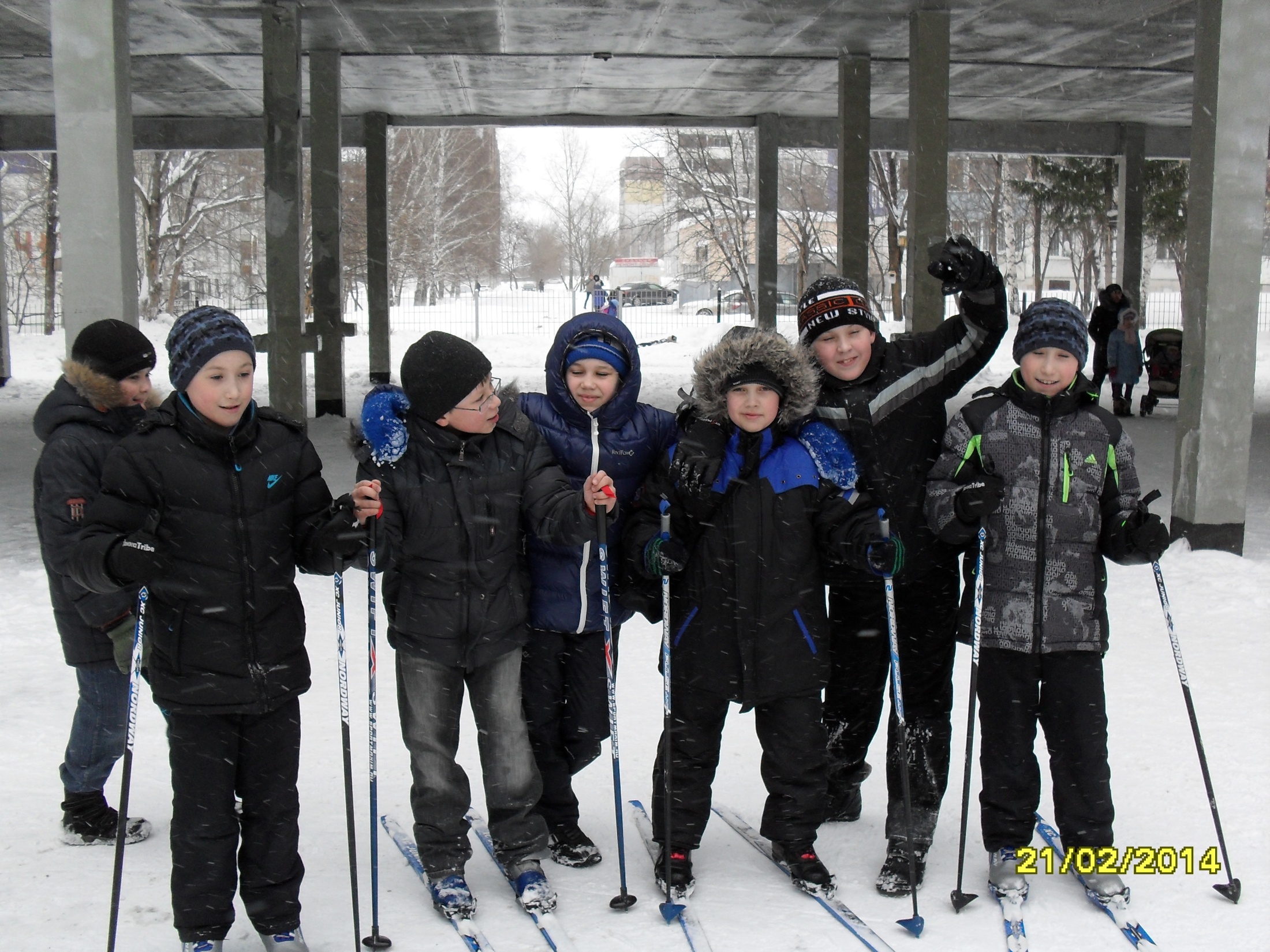 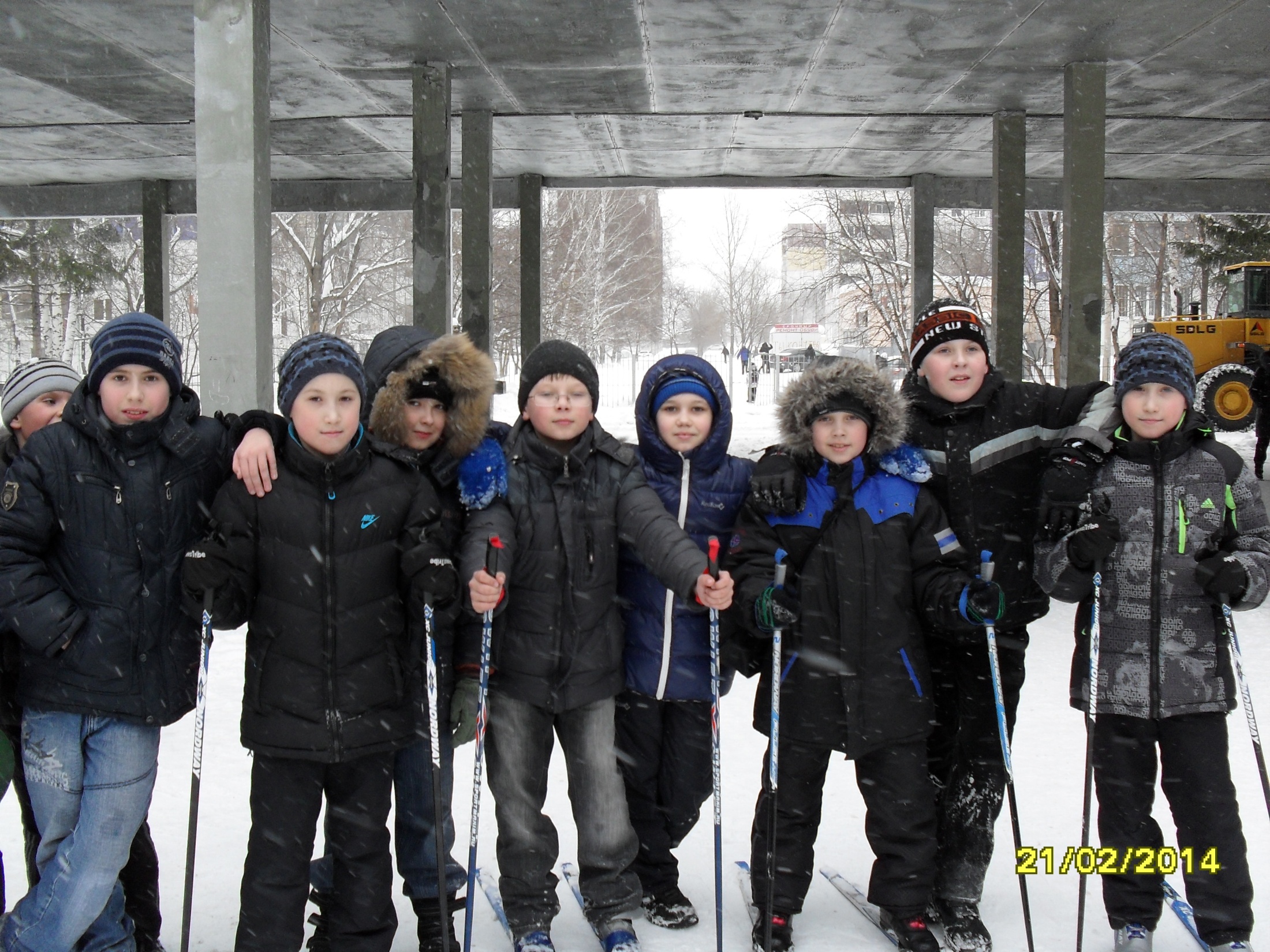 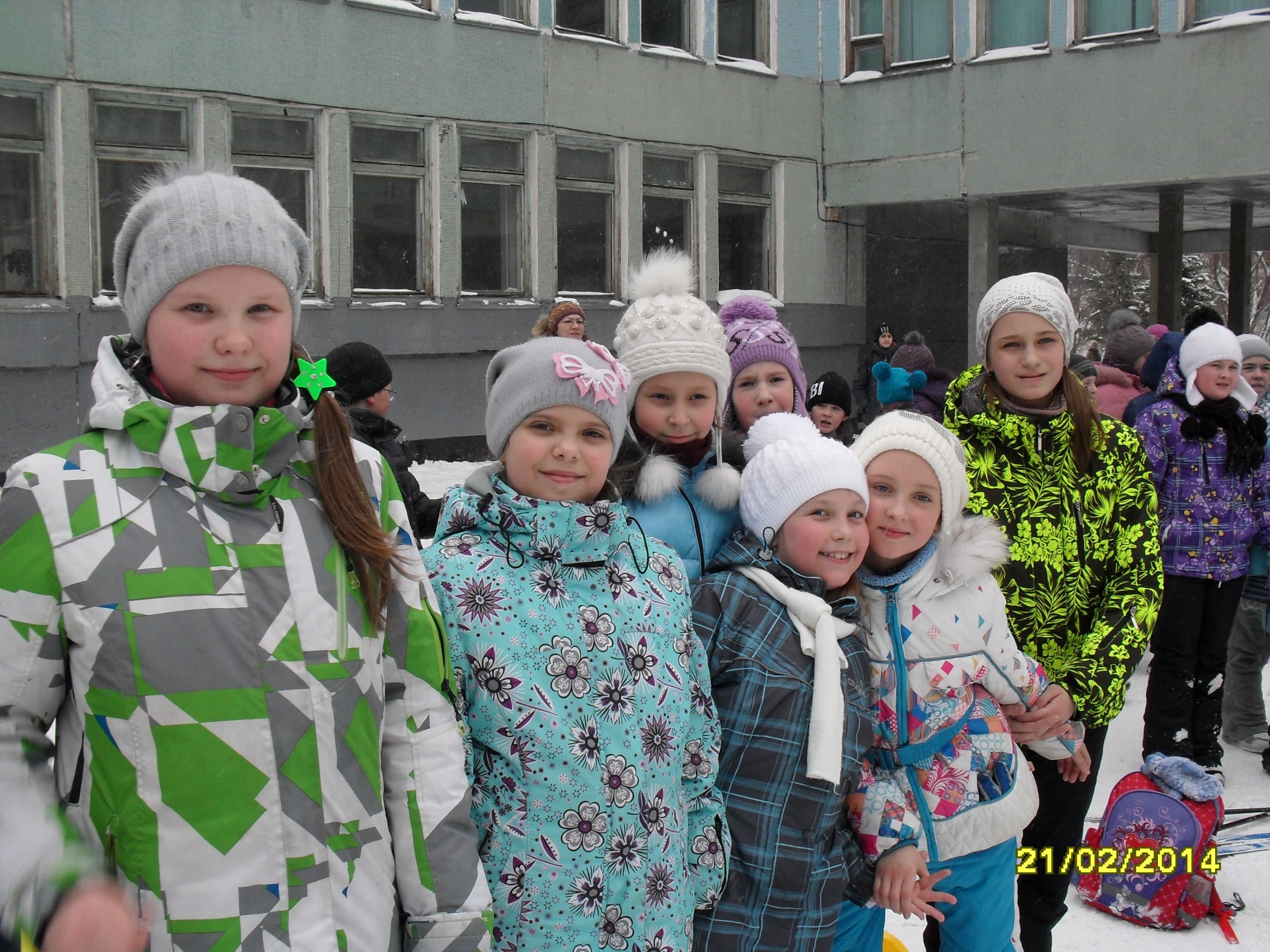 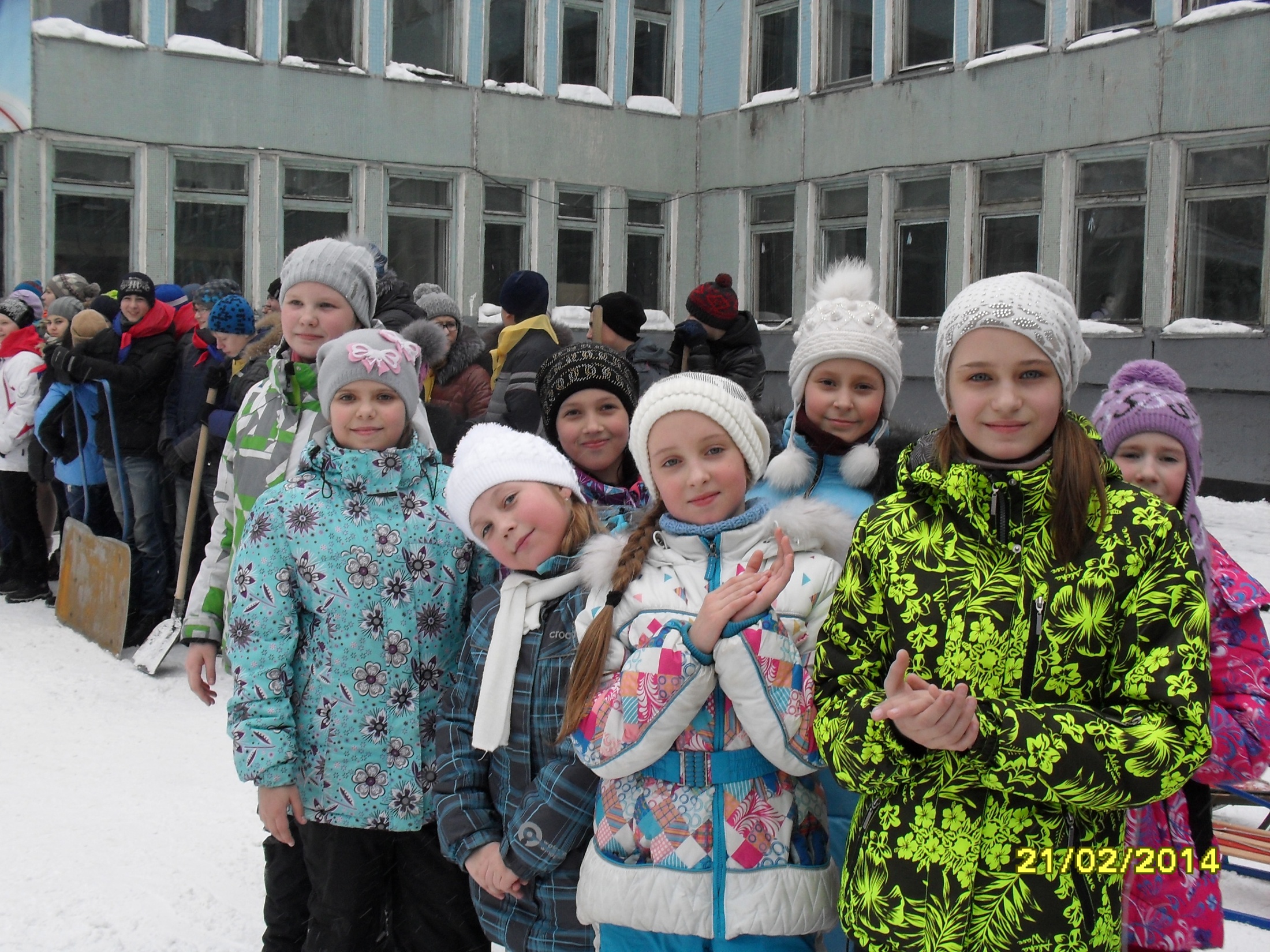 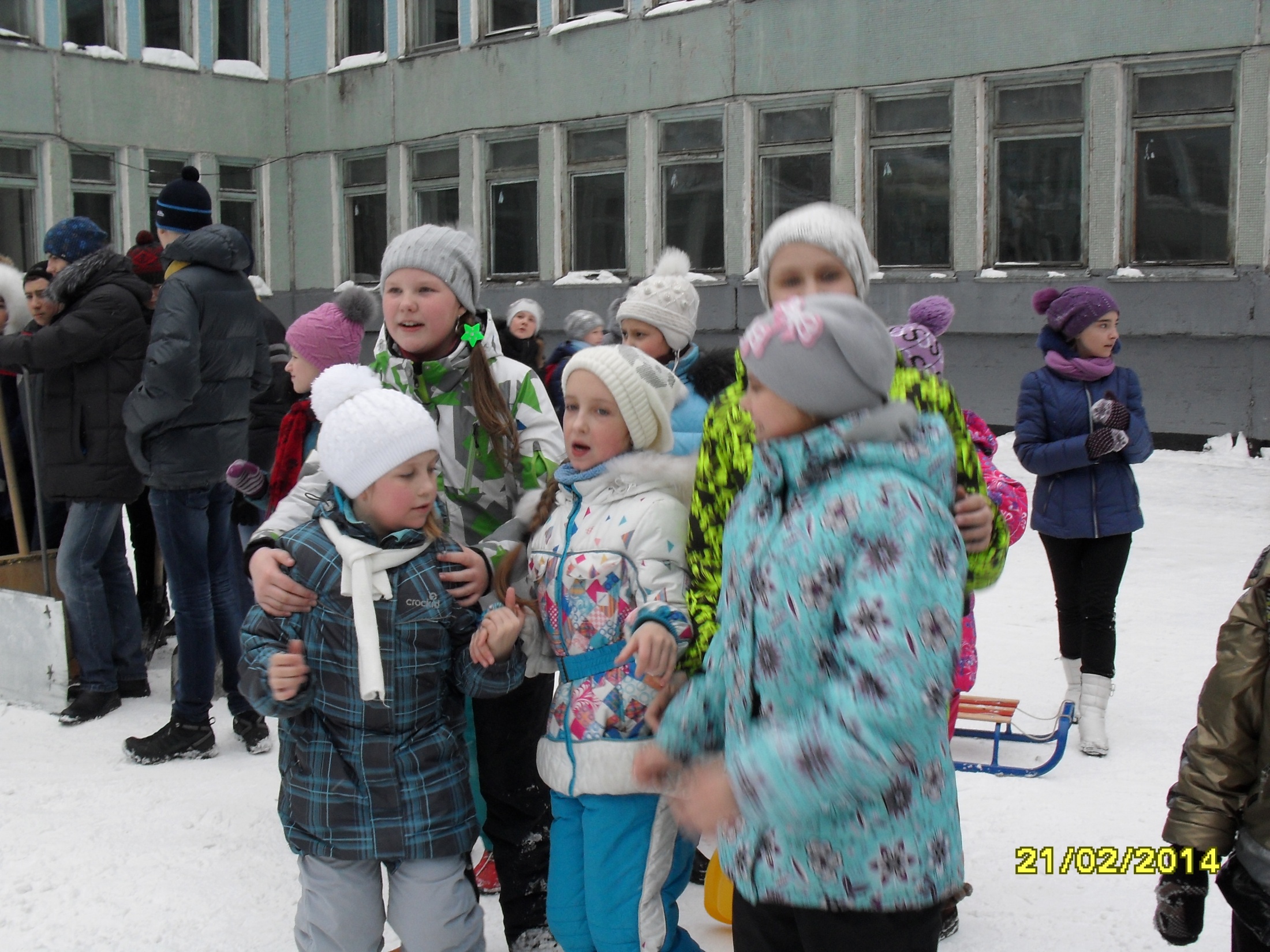 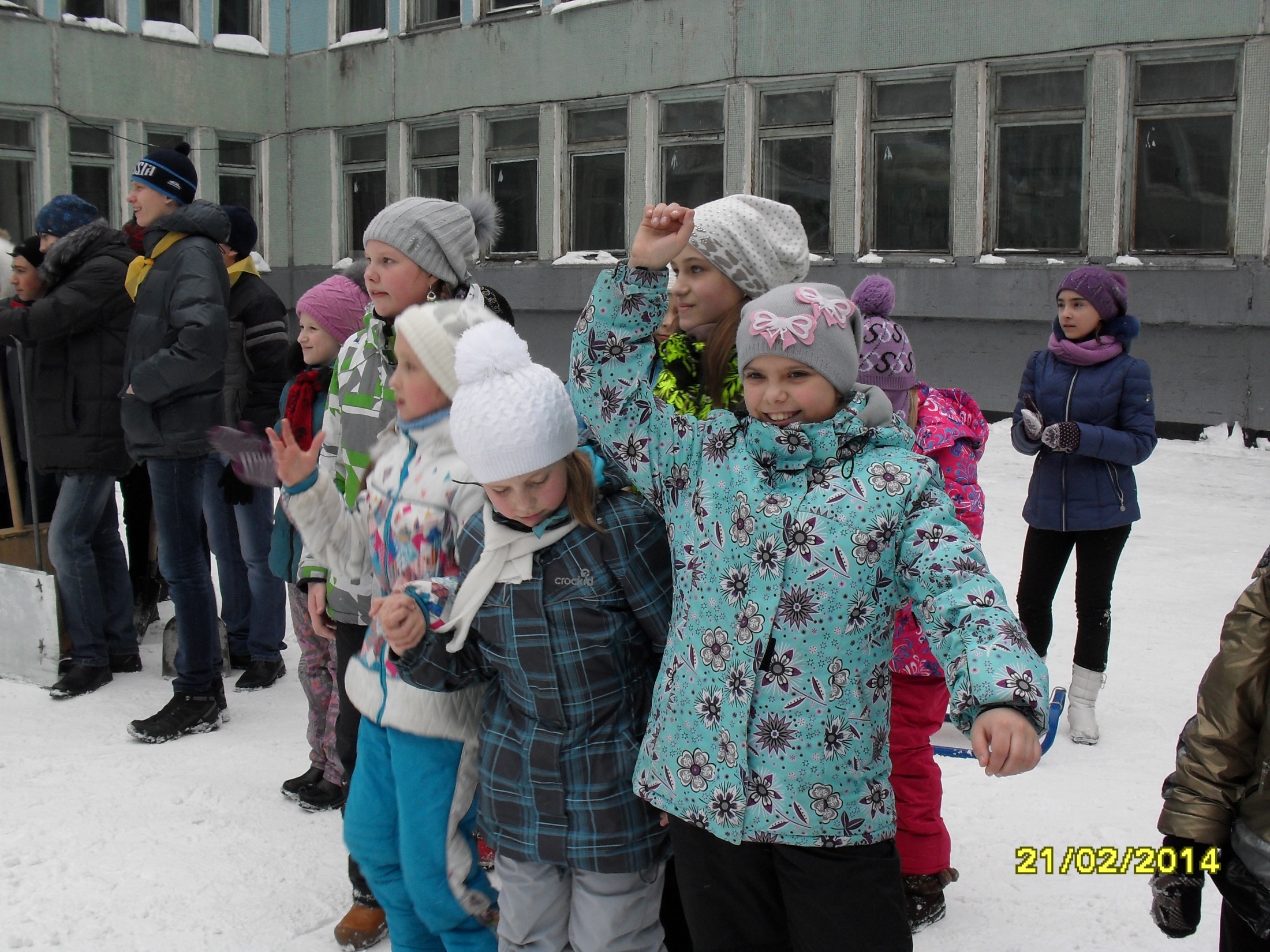